Внутренняя среда организма
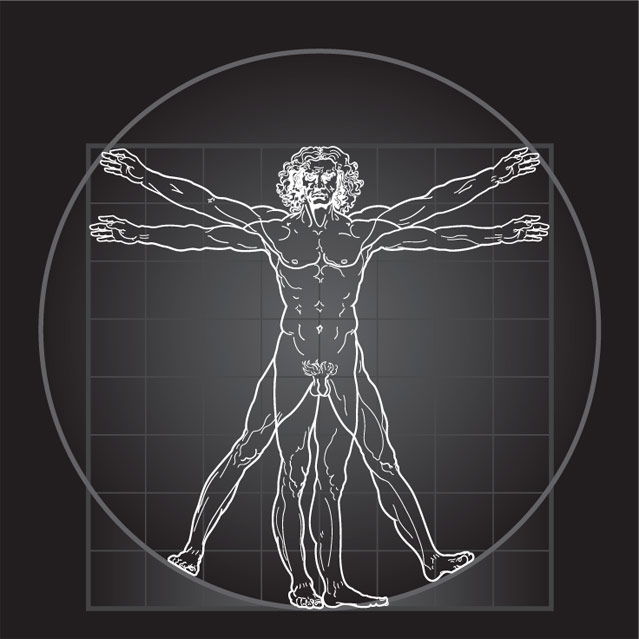 Совокупность жидкостей, принимающих участие в процессах обмена веществ 
и поддержания гомеостаза организма
Сушенцова Ольга Николаевна
учитель биологии гимназии №4
г. Великий Новгород
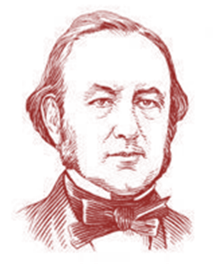 Бернар Клод 
(1813 — 1878)
французский физиолог и патолог,
один из основоположников современной физиологии и экспериментальной патологии, член Академии Наук в Париже
Впервые предложил термин 
«Внутренняя среда организма»
2
Внутренняя среда организма ―
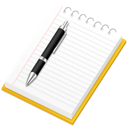 это совокупность жидкостей
(кровь, лимфа, тканевая и цереброспинальная жидкости),
принимающих участие 
в процессах обмена веществ
и поддержания гомеостаза организма
3
Внутренняя среда организма
Лимфа
Кровь
Тканевая жидкость
Форменные элементы
Плазма
эритроциты
лейкоциты
тромбоциты
4
Внутренняя среда организма
Лимфа
Кровь
Тканевая жидкость
Форменные элементы
Плазма
эритроциты
лейкоциты
тромбоциты
5
Плазма
Тканевая жидкость
Тканевая жидкость
образуется из жидкой части крови (плазмы)
из тканевой жидкости клетки получают питательные вещества и кислород
в тканевую жидкость клетки выделяют продукты распада
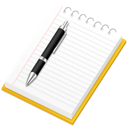 Клетки
6
Состав тканевой жидкости
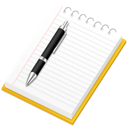 95% воды
 0,9% минеральных солей
 1,5% белков и других органических веществ
 кислород и углекислый газы
7
Внутренняя среда организма
Лимфа
Кровь
Тканевая жидкость
Форменные элементы
Плазма
эритроциты
лейкоциты
тромбоциты
8
Лимфа
перемещается по лимфатическим сосудам
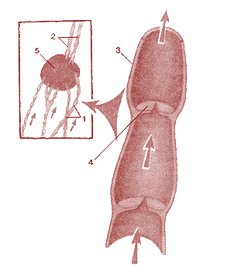 Лимфатические сосуды 
начинаются в тканях мелкими слепыми мешочками (состоящими из эпителиального слоя клеток) ― это лимфатические капилляры, они поглощают избыток жидкости
сливаясь, лимфатические сосуды образуют главный лимфатический сосуд (проток) впадающий в кровеносную систему (верхняя полая вена)
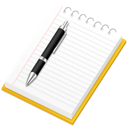 схема строения лимфатических сосудов
9
Гомеостаз ―
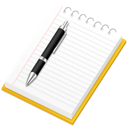 это относительное постоянство состава внутренней среды организма
Внутренняя среда организма находится в подвижном равновесии, поскольку одни вещества расходуются, и этот расход восполняется
В стенках кровеносных сосудов есть рецепторы, которые сигнализируют о превышении или снижении концентрации какого-либо вещества в крови
Если концентрация этих веществ приближается к верхней границе нормы, действуют рефлексы, которые снижают их концентрацию
А если она опускается ниже нормы, возбуждаются другие рецепторы, которые вызывают противоположные рефлексы
10
Снижение ионов К
Рецепторы кровеносных сосудов
Нервная и гуморальная регуляция
Повышение концентрации ионов К
11
Уменьшение количества эритроцитов
Рецепторы ____________
Регуляция ____________ и ____________
Красный костный мозг
Увеличение ____________
Задание для самостоятельного выполнения
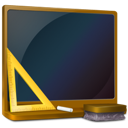 12
Внутренняя среда организма
Лимфа
Кровь
Тканевая жидкость
Форменные элементы
Плазма
эритроциты
лейкоциты
тромбоциты
13
Кровь ―
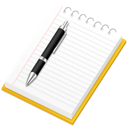 это основная часть внутренней среды организма, жидкая соединительная ткань, которая циркулирует в замкнутой системе кровеносных сосудов
14
общее количество крови в организме взрослого человека составляет в среднем   6 – 8% от массы тела
от 5 до 6 литров крови у мужчины
от 4 до 5 литров крови у женщины
протяженность кровеносной системы человека может доходить до 100 000 километров
для заполнения кровеносной системы требуется 200 000 литров (согласно подсчетам А.Карреля) или по 2 литра крови на один километр
на самом деле наш организм располагает лишь 5-7 литрами ― то есть, кровеносная система человека заполнена на 1/40 000 ее потенциального объема
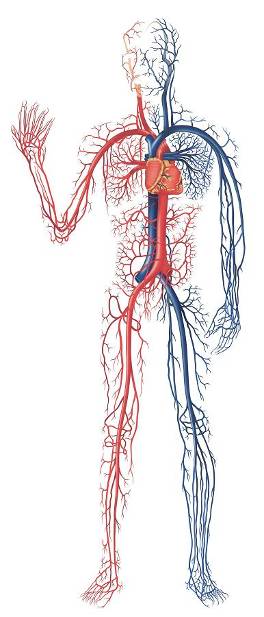 15
Функции крови
Транспортная
Дыхательная
Питательная
Выделительная
Терморегуляторная
Поддержание гомеостаза
(pH, осмотического давления)
Защитная
(иммунитет, свертывание)
Гуморальная регуляция
Межклеточная передача информации
16
50-60% 
объема крови
Плазма
Кровь
40-50% 
объема крови
Форменные элементы
Состав крови
17
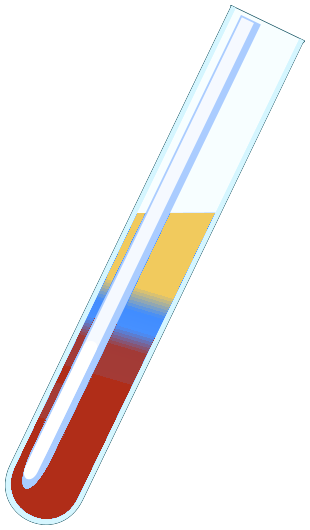 Плазма
Кровь
лейкоциты
Форменные элементы
эритроциты
1/3 объема
Если крови дать отстояться, то произойдет её расслоение
18
Состав крови
Лимфа
Кровь
Тканевая жидкость
Форменные элементы
Плазма
эритроциты
лейкоциты
тромбоциты
19
Плазма крови
Лимфа
Кровь
Тканевая жидкость
Форменные элементы
Плазма
эритроциты
лейкоциты
тромбоциты
20
Плазма состоит из неорганических (вода и различные минеральные соли) и органических веществ
Вода 90-92%
Белки 7%.  Фибриноген
Жиры 0,8%
Глюкоза 0,12%
Мочевина 0,05%
Минеральные соли 0,9%
Продукты жизнедеятельности клеток, ферменты, гормоны
21
Кровь ―
один из видов соединительной ткани
Соединительная ткань
Межклеточное вещество (плазма)
Клетки крови (форменные элементы)
22
Форменные элементы крови
Лимфа
Кровь
Тканевая жидкость
Форменные элементы
Плазма
эритроциты
лейкоциты
тромбоциты
23
Эритроциты
переносят кислород из лёгких к тканям тела и осуществляют транспорт диоксида углерода (CO2) в обратном направлении
участвуют в регулировке кислотно-щелочного равновесия
поддерживают изотонию крови и тканей
адсорбируют из плазмы крови аминокислоты, липиды и переносят их к тканям
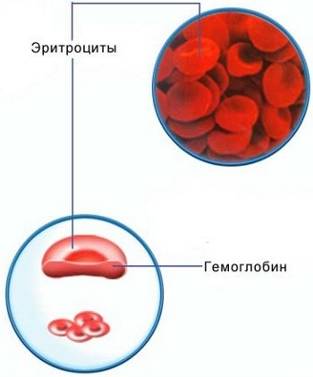 24
Форменные элементы крови
25
Форменные элементы крови
Лимфа
Кровь
Тканевая жидкость
Форменные элементы
Плазма
эритроциты
лейкоциты
тромбоциты
26
Лейкоциты
неоднородная группа различных по внешнему виду и функциям клеток крови человека, выделенная по признаку отсутствия самостоятельной окраски и наличия ядра
играют главную роль в специфической и неспецифической защите организма от внешних и внутренних патогенных агентов, а также в реализации типичных патологических процессов
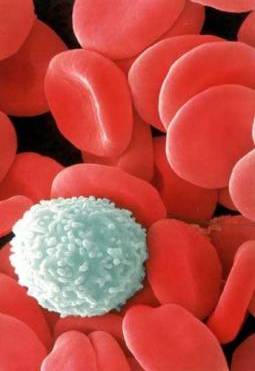 27
Форменные элементы крови
28
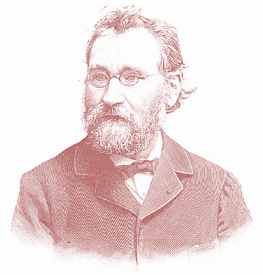 Илья Ильич Мечников
(1813 — 1878)
биолог, один из основоположников сравнительной патологии, эволюционной эмбриологии, иммунологии,
лауреат Нобелевской премии
Создал учение о защитных свойствах крови,
открыл явление фагоцитоза
29
Фагоцитоз ―
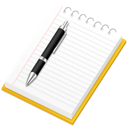 активное захватывание и поглощение микроскопических инородных живых объектов (бактерии, фрагменты клеток) и твёрдых частиц одноклеточными организмами или некоторыми клетками многоклеточных животных
30
Схема последовательного
захвата пищи амебой
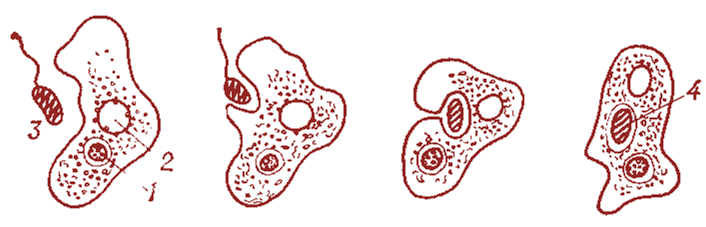 1 — ядро
2 — сократительная вакуоль 
3 — пищевая частица
4 — пищеварительная вакуоль
31
Форменные элементы крови
Лимфа
Кровь
Тканевая жидкость
Форменные элементы
Плазма
эритроциты
лейкоциты
тромбоциты
32
Тромбоциты
мелкие плоские бесцветные тельца двояковыгнутой формы в большом количестве циркулирующие в крови
это постклеточные структуры, представляющие собой окружённые мембраной и лишенные ядра фрагменты цитоплазмы гигантских клеток костного мозга — мегакариоцитов
33
Форменные элементы крови
34
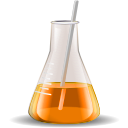 Анализ крови ―
это важнейшая характеристика организма


При анализе крови определяют 
количество клеток крови, 
содержание гемоглобина, 
концентрацию сахара и скорость оседания эритроцитов (СОЭ)
35
При наличии воспалительных процессов СОЭ увеличивается
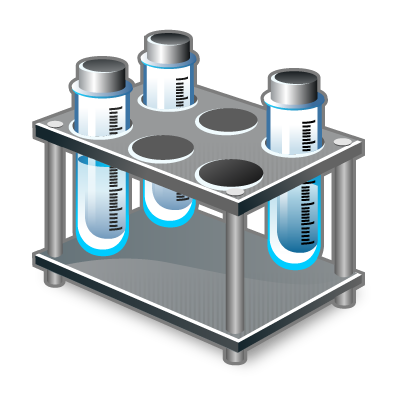 Норма СОЭ
 2-10мм/ч для мужчин
 2-15мм/ч для женщин
36
При нарушении функций красного костного мозга, недостатке в организме железа и некоторых других веществ, а также при значительной потере крови возникает кратковременное или длительное малокровие ―
снижение содержания эритроцитов и гемоглобина
Норма гемоглобина
 13-16г% для мужчин
 12 -14г% для женщин
(число граммов в 100см3 крови)
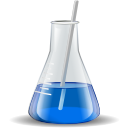 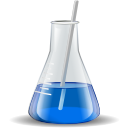 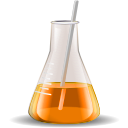 37
Свертывание крови ―
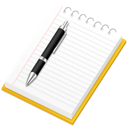 защитное приспособление,
предохраняющее организм от потери крови
Система противосвертывания
Гепарин (в легких и печени) ― препятствует свертыванию
Фибринолизин (в сыворотке) ― фермент, растворяющий фибрин
38
рана
тромбоциты разрушаются
соли Са2+
фрагменты плазмы (глобулины)
тромбопластин
протромбин
(в печени)
тромбин
(в плазме)
фибриноген
(растворимый)
фибрин
(в виде нитей)
тромб
клетки крови
39
Переливание крови
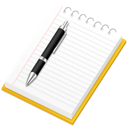 донор ― человек отдающий кровь
реципиент ― человек, получающий кровь
агглютинация ― явление склеивания эритроцитов (происходит вследствие иммунной реакция на чужеродные белки при смешивании несовместимой крови)
40
Присутствие антител и антигенов
у людей с разной группой крови
41
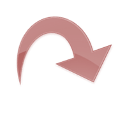 II
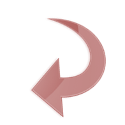 I
IV
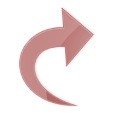 III
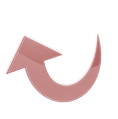 Дополните схему переливания групп крови
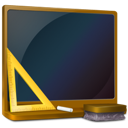 42
Резус-фактор (Rh – фактор)
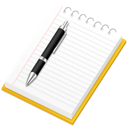 обнаружен в эритроцитах 85% людей
отсутствует у 15% людей
на резус фактор в плазме нет готовых антител,    они образуются при переливании крови
43
Вопросы для проверки
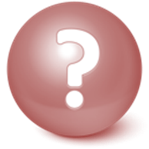 1
Почему клеткам для процессов жизнедеятельности необходима жидкая среда?
2
Начертите схему состава крови, используя слова; плазма, форменные элементы: эритроциты, лейкоциты, тромбоциты
3
При ранении кожи кровотечение через некоторое время прекращается и образуется тромб.
Почему он красного цвета, ведь образовавшийся из фибриногена фибрин под действием ферментов, вызванных разрушением тромбоцитов, белый?
44
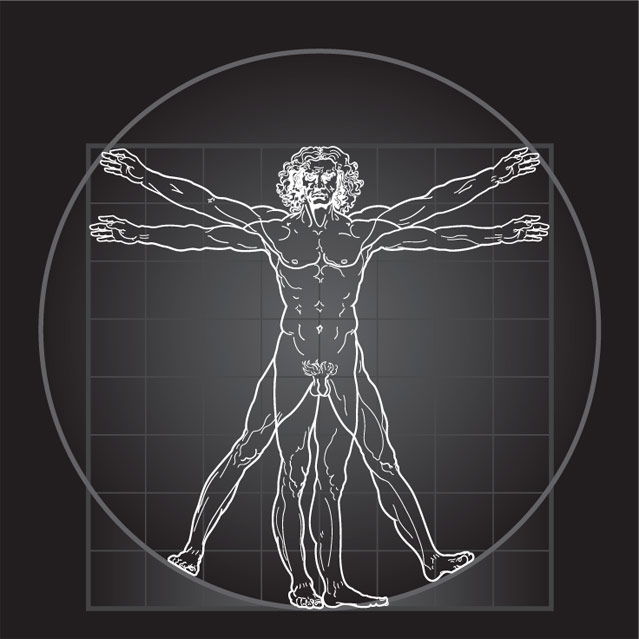 Спасибо!
Сушенцова Ольга Николаевна
учитель биологии гимназии №4
г. Великий Новгород